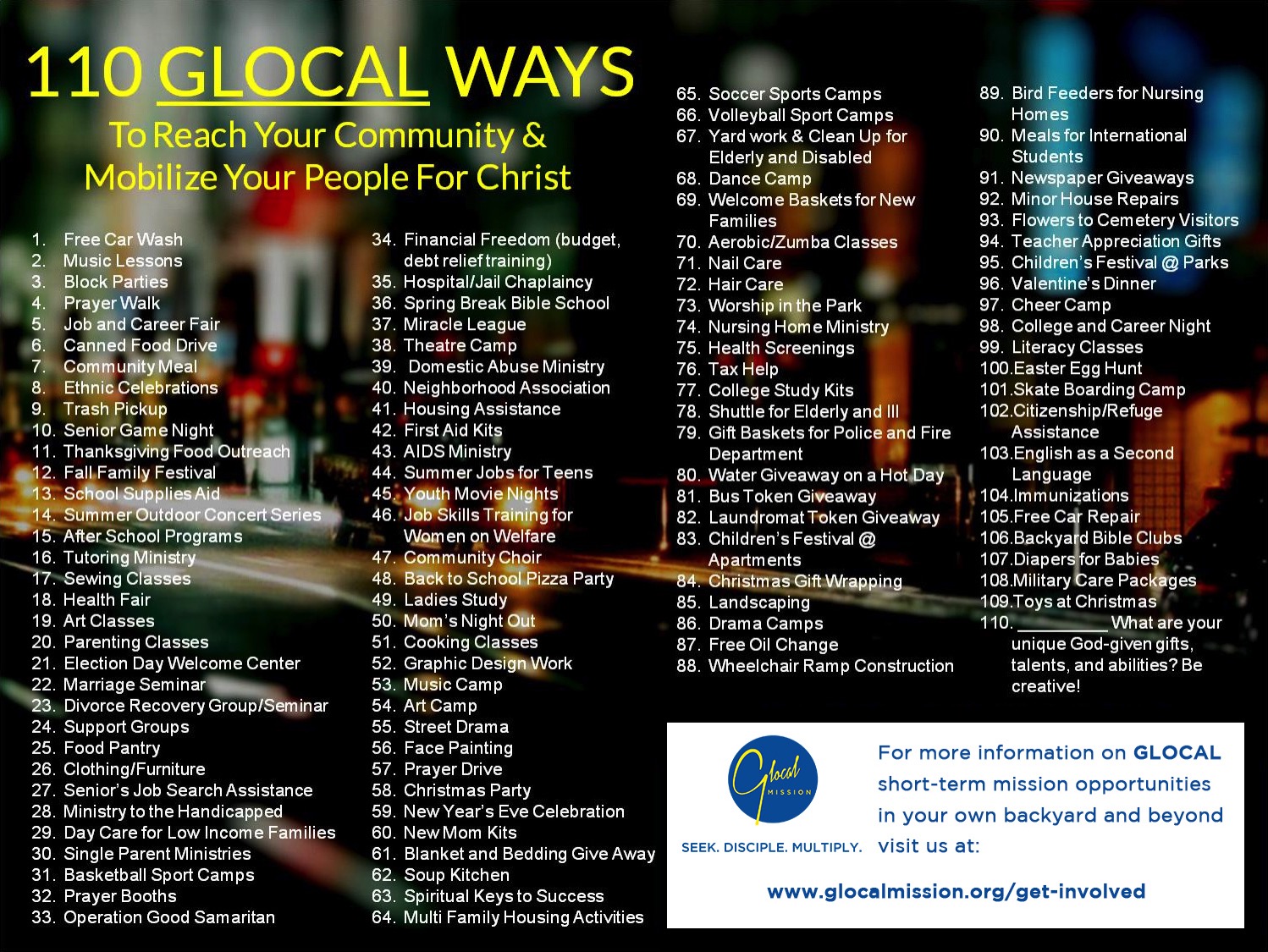 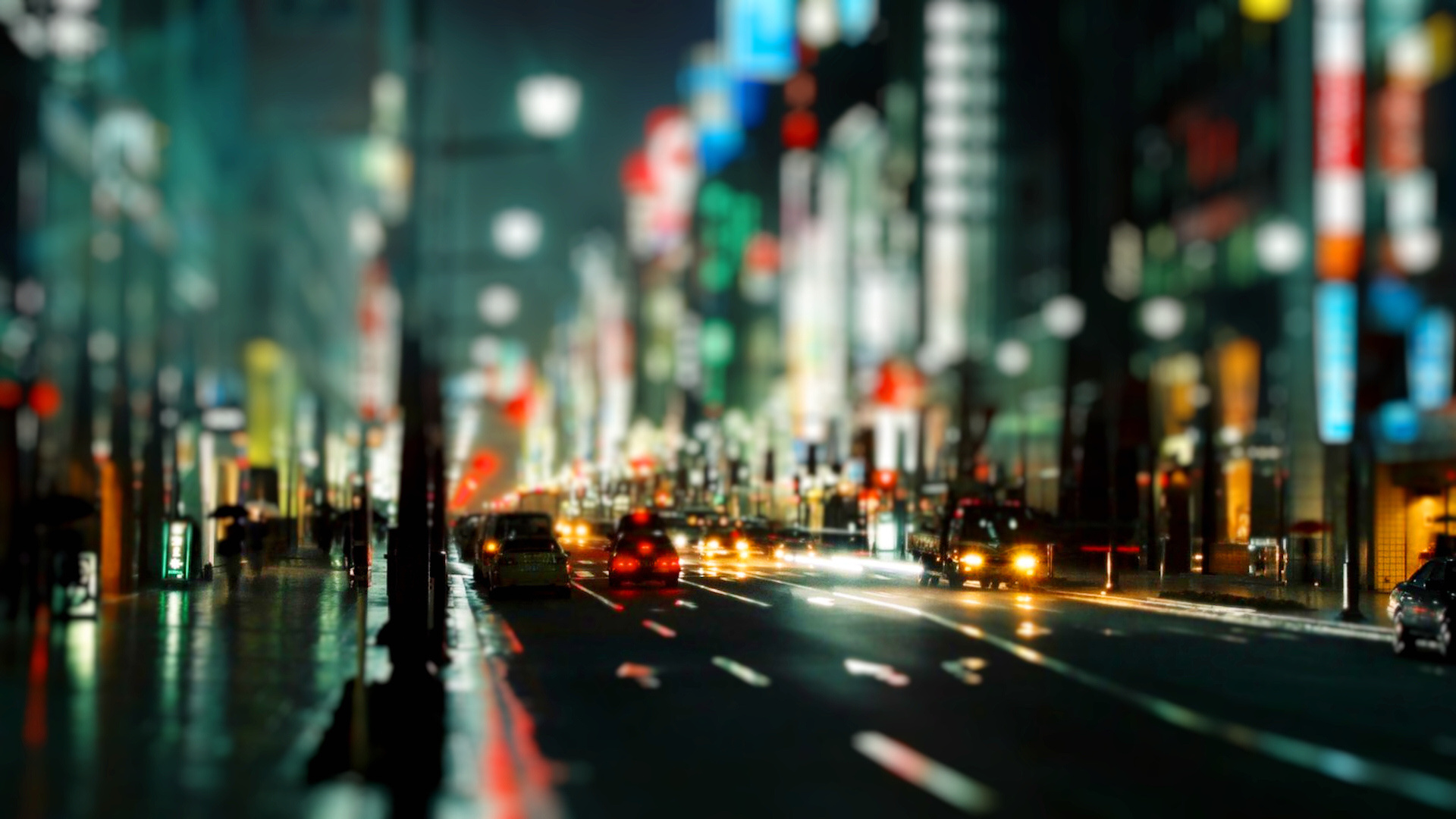 Planning Worksheet for Optimal Holistic Ministry
Below you will find a worksheet designed to help you maximize impact as you reach out to your community. This worksheet is based on the 3 Missional Outcomes, 
developed by Glocal Mission, that are essential to holistic ministry.
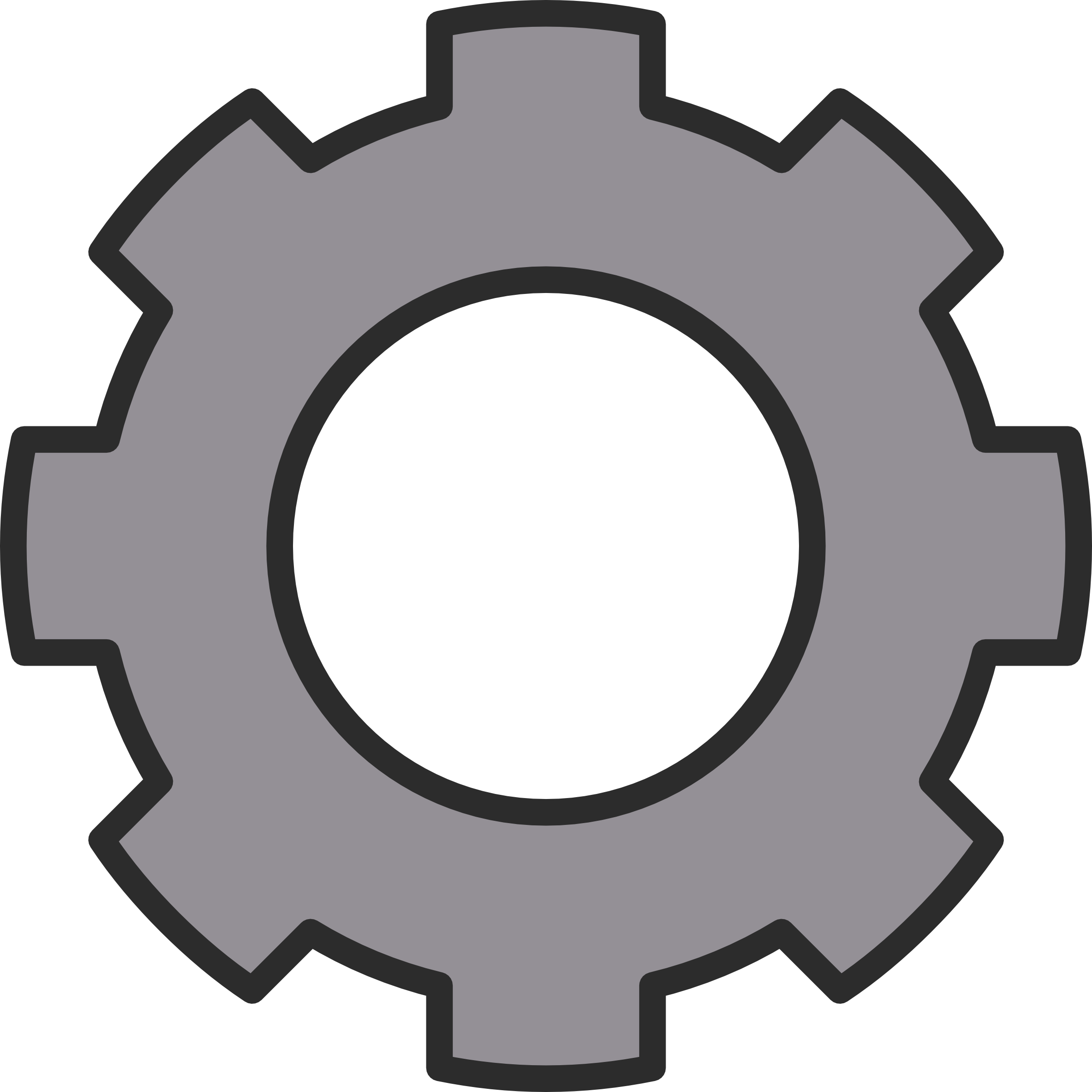 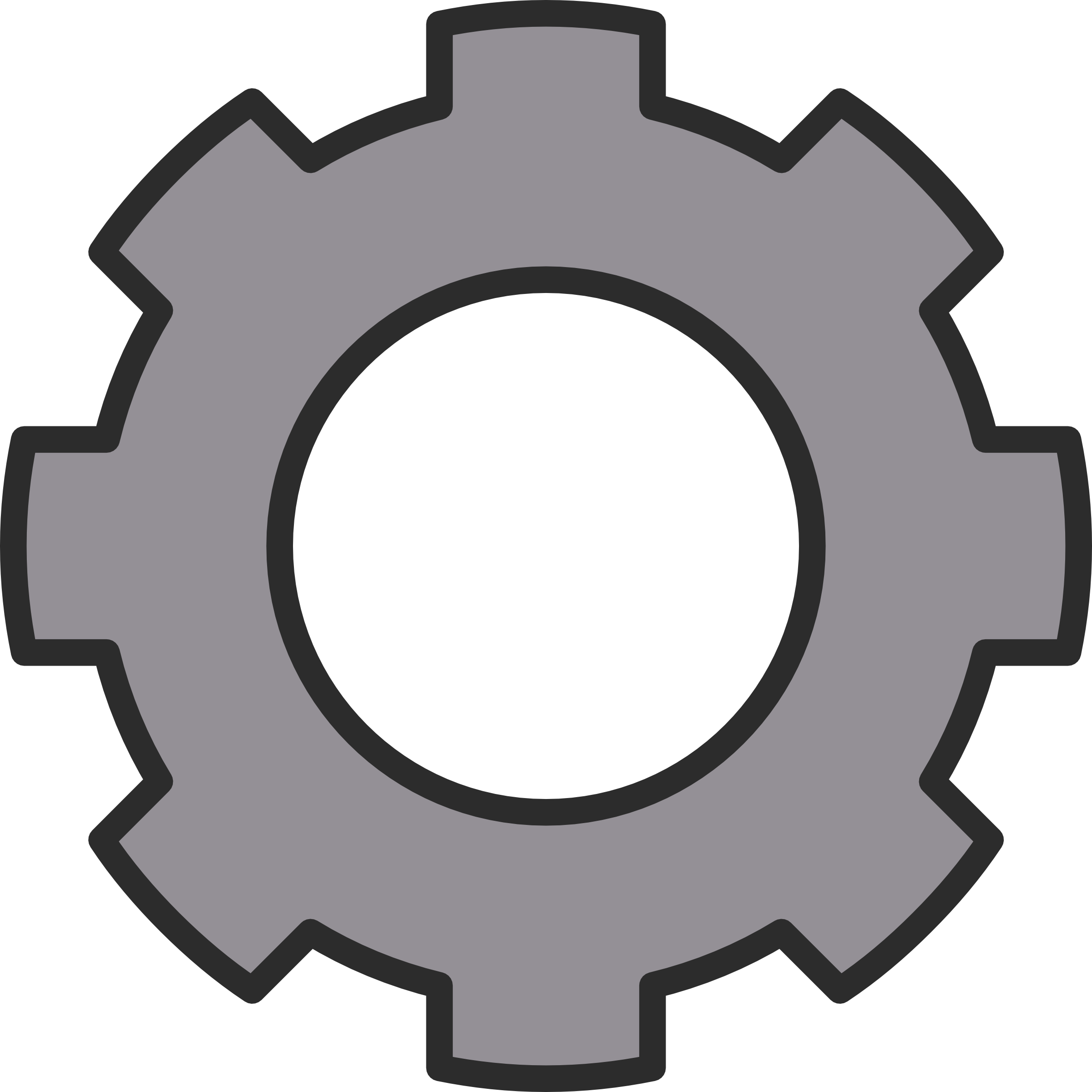 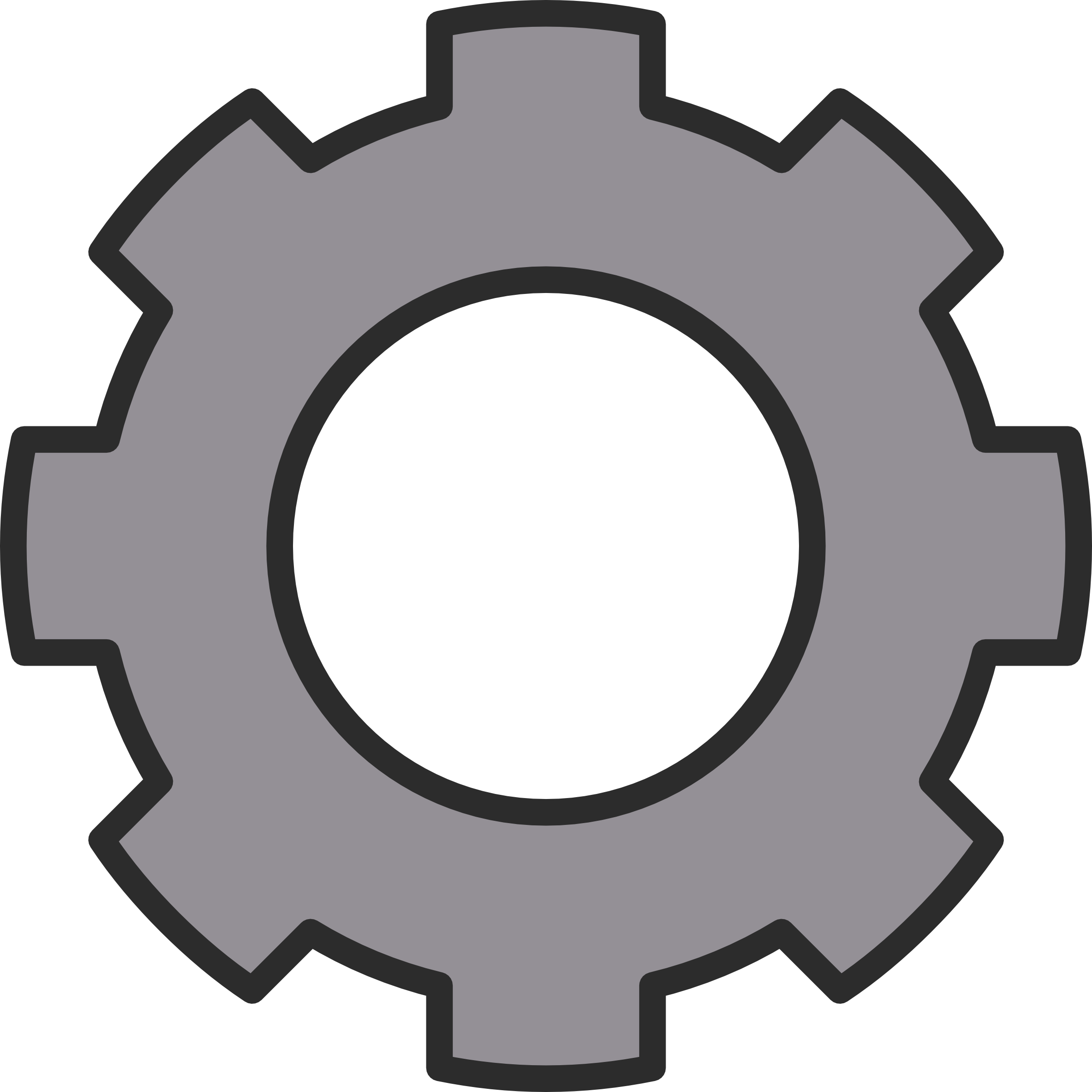 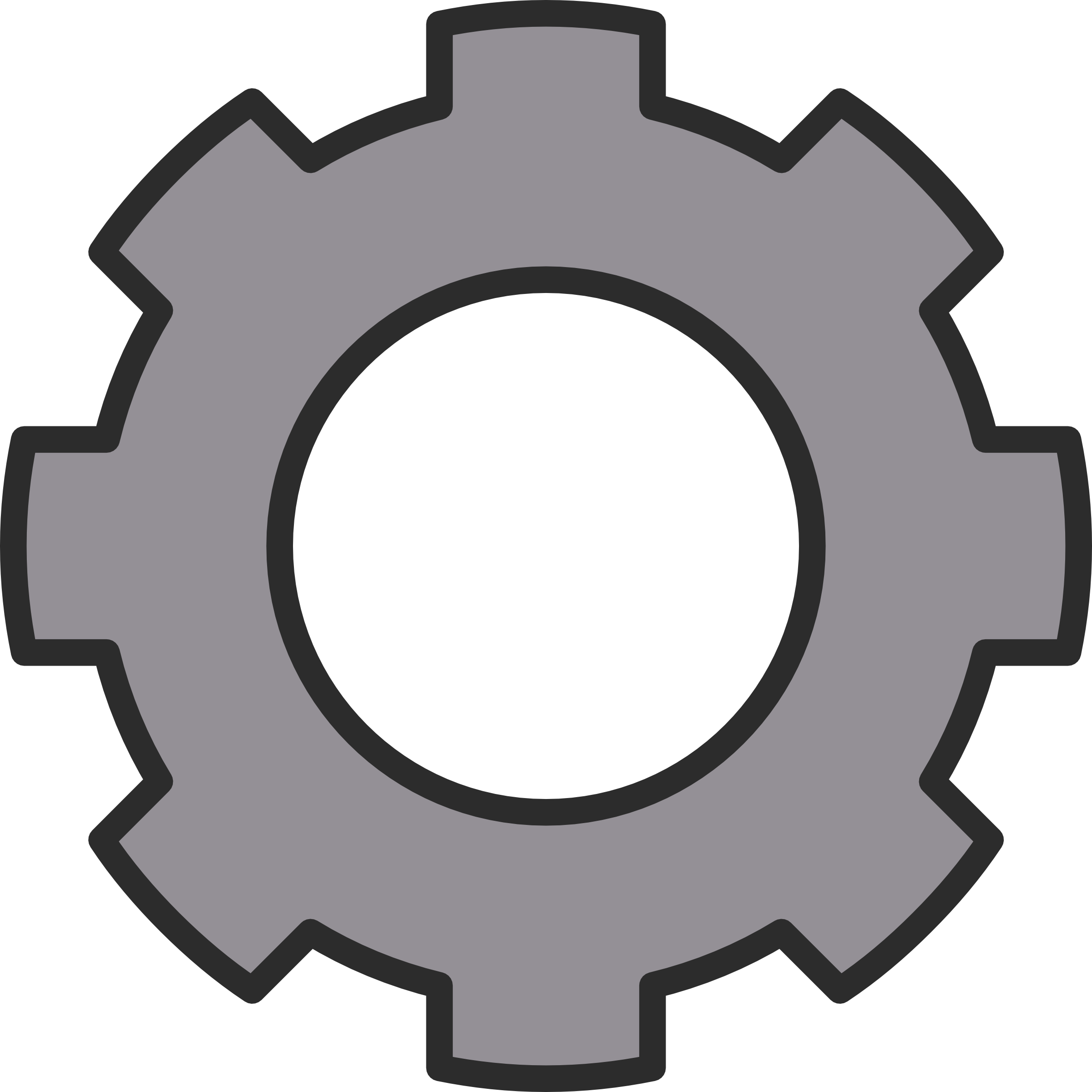 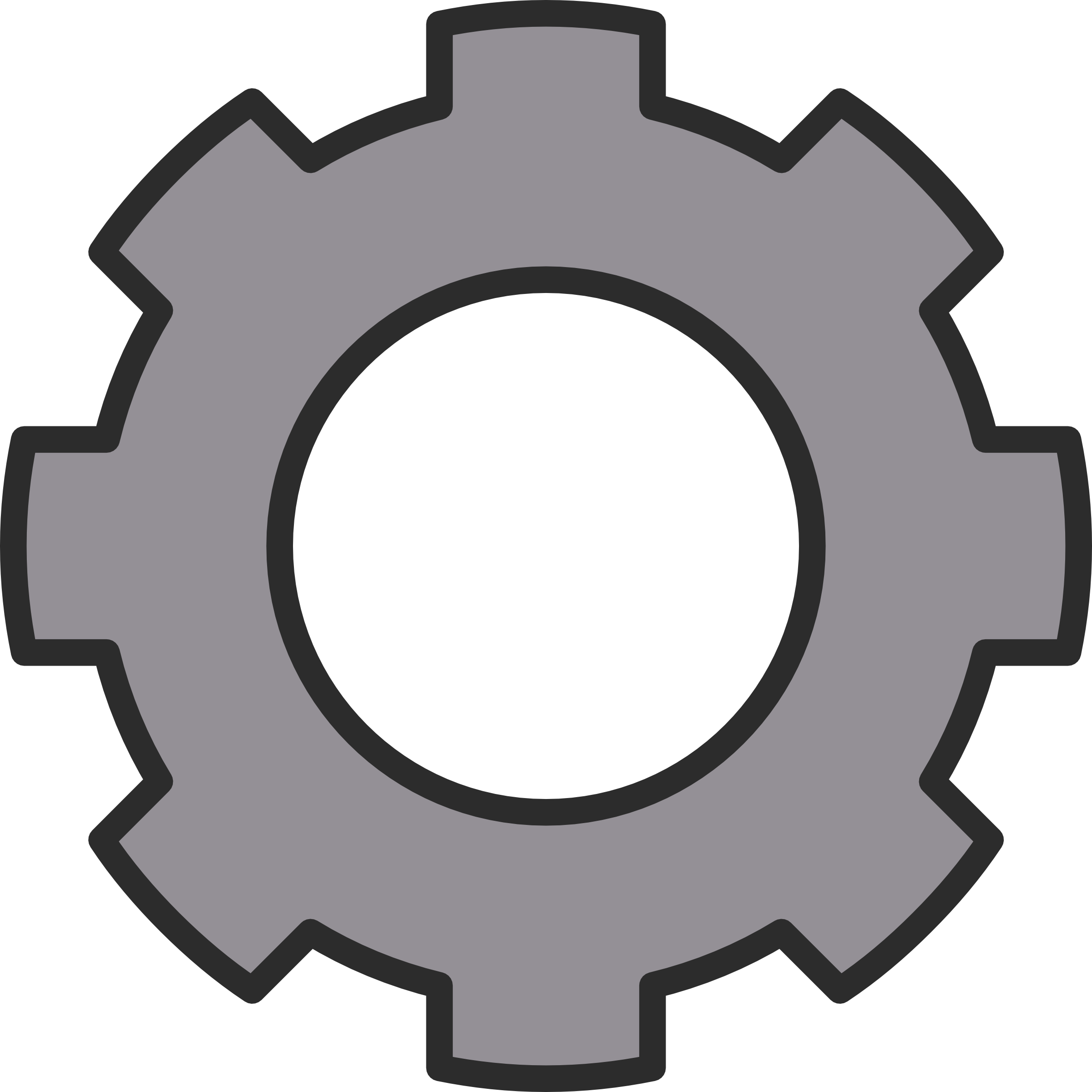 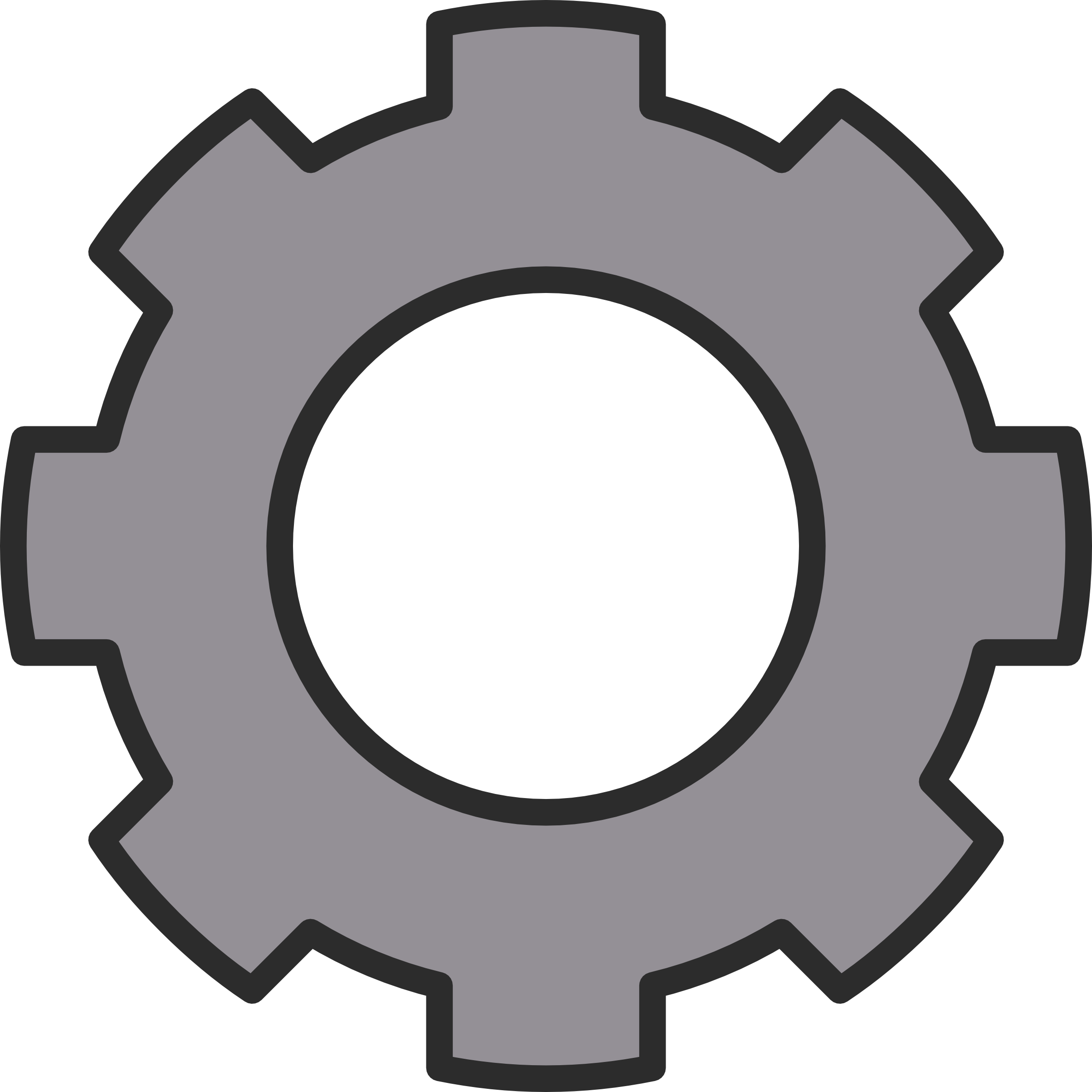 GOOD – Make a Difference
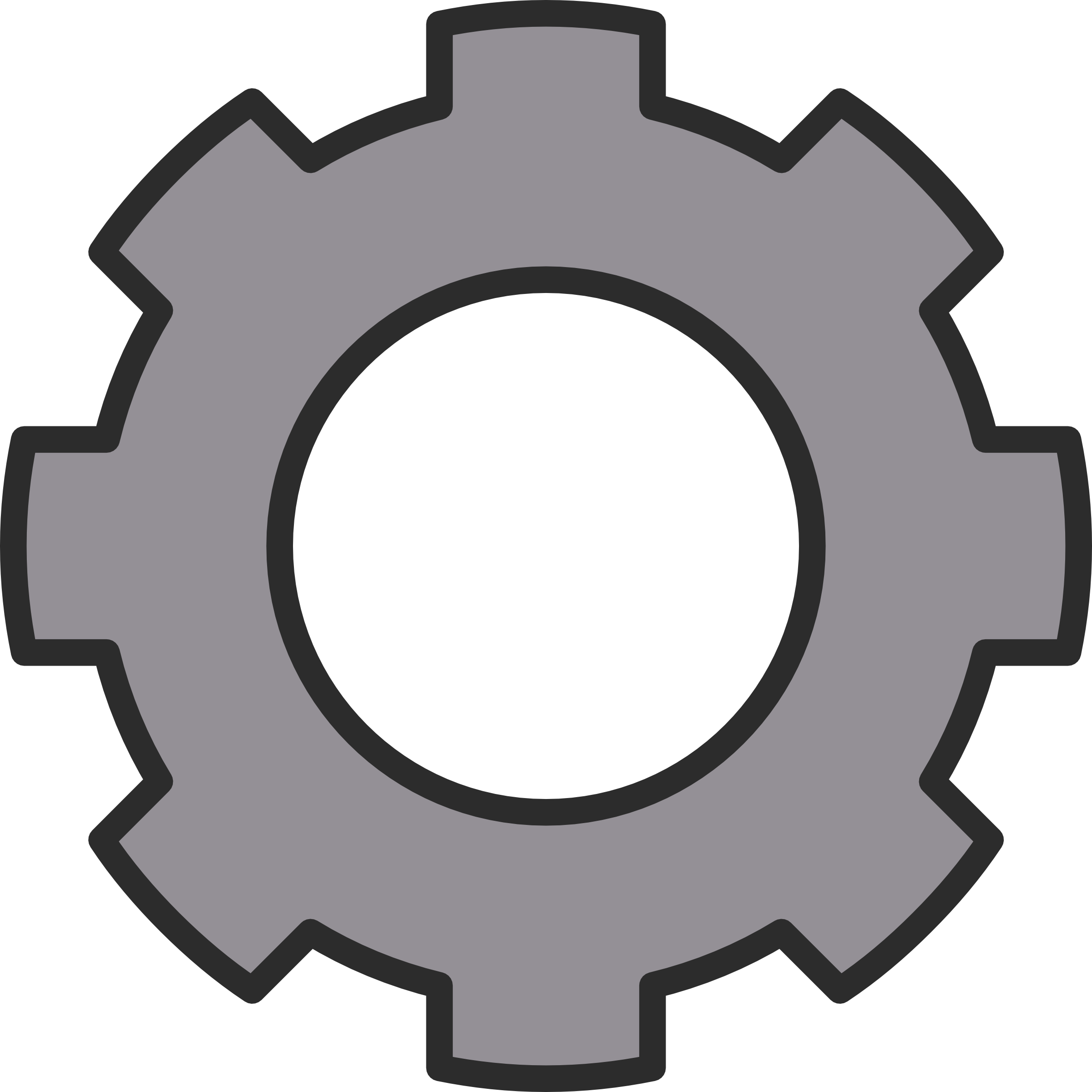 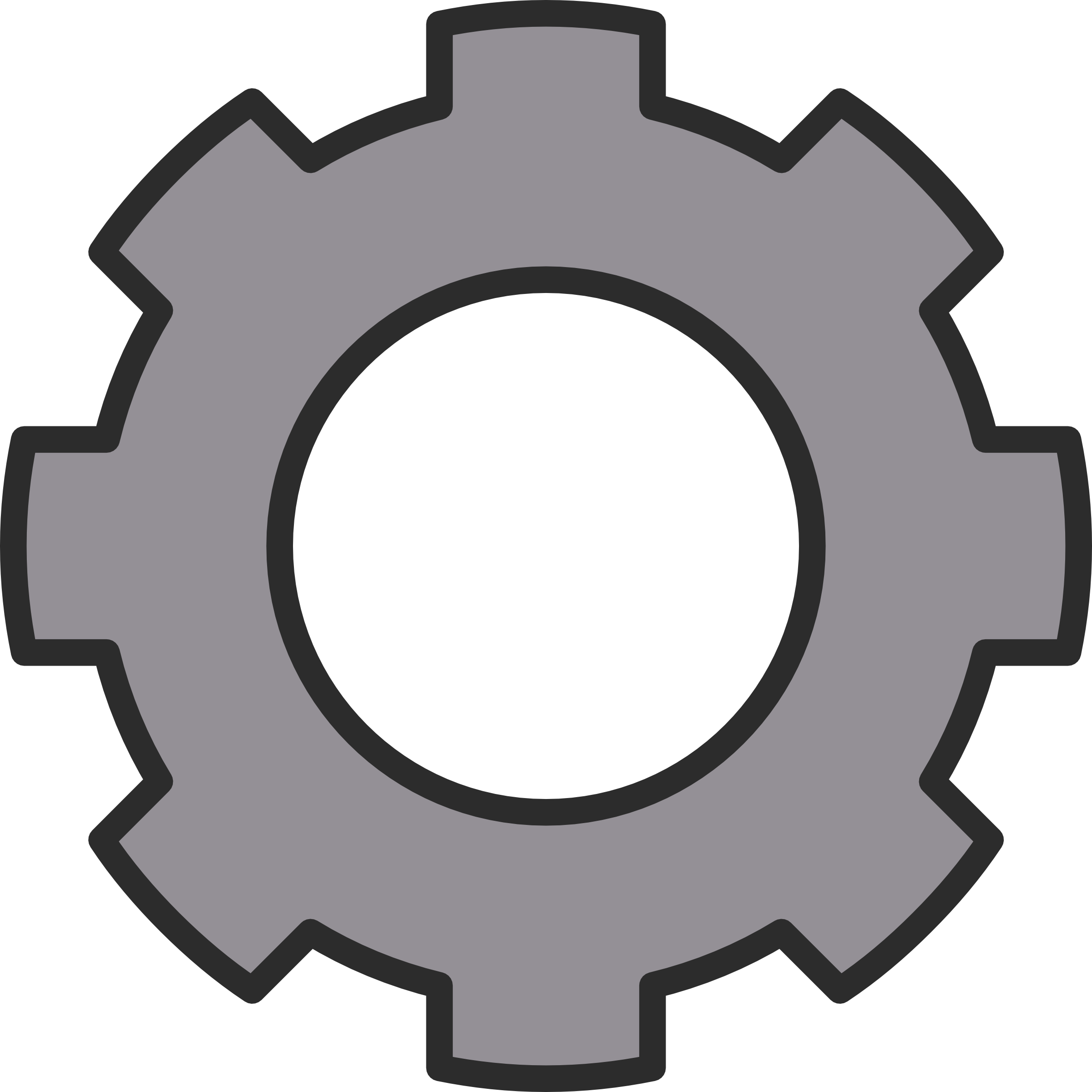 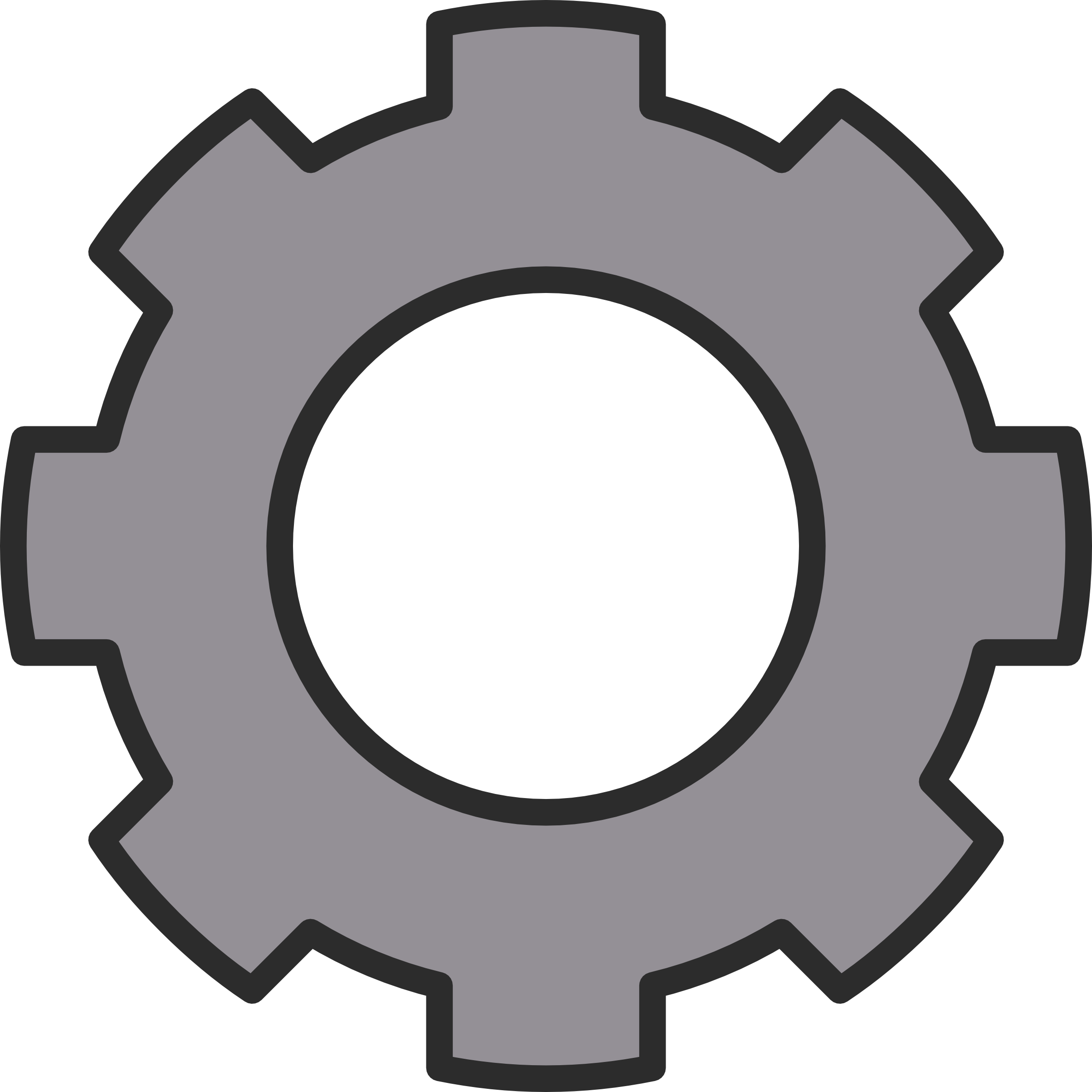 As you extend helpful, and often times vital, services to your community, you are making a very necessary difference in their lives as you meet their tangible needs.  These acts of kindness are a beautiful extension of the love of God who calls us to “... not love in word or talk but in deed and in truth.” I John 3:18 ESV.
Describe the activity you will do:
Describe the age group that will be impacted:
Describe the way their needs will be met:
BETTER – Make Relationships
In addition to meeting physical needs, an effective holistic outreach will build lasting relationships with people receiving aid.  The logistical demands of meeting physical needs can many times be all consuming unless sincere intentionality to build relationships is evident in both the planning and implementation stages of outreach.
Describe how you will emphasize this priority in your planning and implementation stages:
Describe how you will allocate some workers with no other task other than meeting people to build relationships:
Describe your strategy to follow-up with the relationships that are birthed during this outreach:
BEST – Make Disciples
Our highest call and greatest priority is to make disciples of Jesus.  Though meeting physical needs is of great importance, we joyfully embrace our Biblical mandate to make disciples of all nations.  Scripture reminds us, “And how are they to believe in him of whom they have never heard? And how are they to hear without someone preaching?” Rom. 10:14 ESV.
Describe how you will emphasize this priority in your planning and implementation stages:
Describe how you will train your team to effectively share the Gospel (include materials you will use):
Describe how you will follow-up with those who accept God’s offer of forgiveness and new life:
By Dr. David Kim  www.glocalmission.org
“Anyone WITHOUT Christ is a mission field. Everyone WITH Christ is a missionary by vocation.” -- Rev. Dr. David Kim